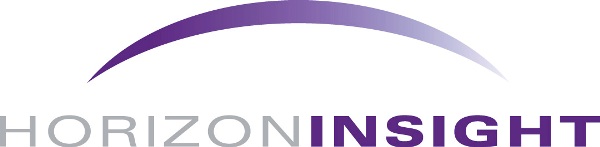 Older Prospective Students: Then & Now
Summary Report
April, 2011
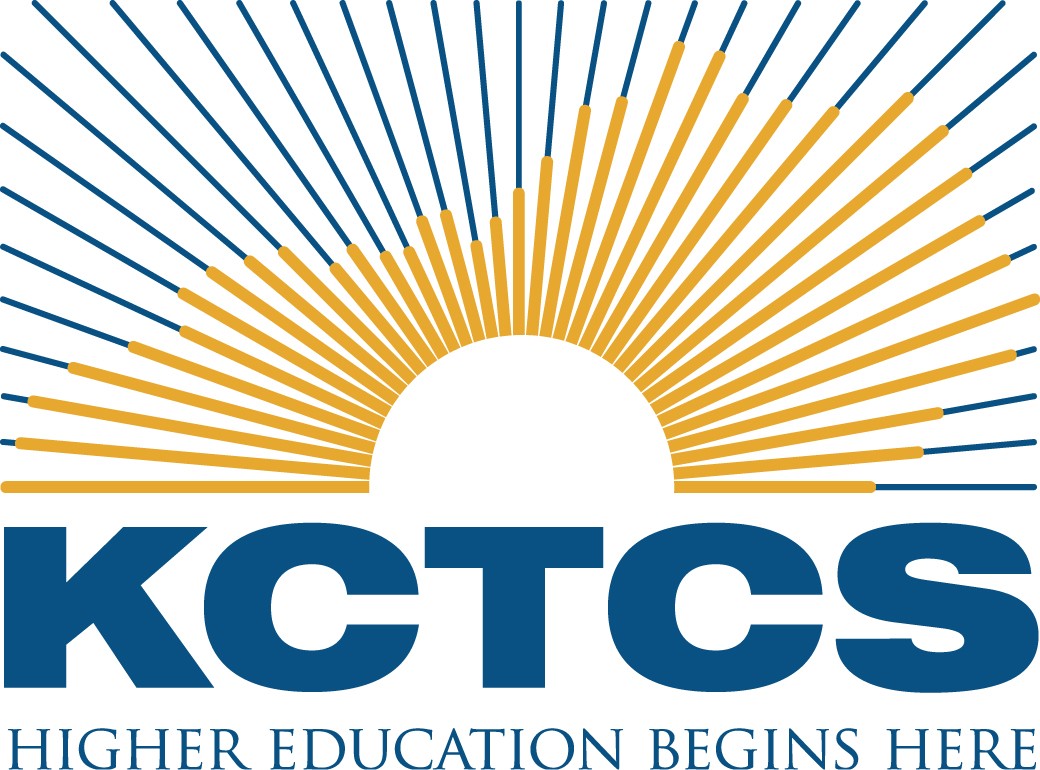 Table Of Contents
Page
2
4
28
34
39
48
Research Design
Attitudes and Behaviors 
Communications And Outreach
KCTCS Communications And Outreach
KCTCS Brand Awareness And Perceptions
Perceptions On Credit Transfer(s) And Tuition
Research Design: Older Prospective Students
Objective
To understand the perceptions and attitudes of “older prospective students”, regarding Kentucky Community and Technical Colleges.  “Older prospective students” were identified as those 19 to 54 years of age without a baccalaureate degree or higher and who were not currently enrolled in any place to further their education.  An additional criteria for eligibility was respondents had to have completed at least one year of high school.

Methodology
Telephone surveys conducted by professional interviewers.   

Sample lists were purchased that included telephone numbers of households in Kentucky predictive to have those 19 to 54 years of age living there.  The first part of the interview screened out those who had a baccalaureate degree or higher or who were currently enrolled anywhere to further their education. Those who only had an eighth grade or less education level were also screened out. Most of the surveys were completed with these sample lists.

Because approximately 40% of the younger age group (those under 40) in urban areas do not have landline telephones, an additional phase was included to capture this group.  An online survey screener was sent via email to those 19 to 39 years of age who lived in an urban area.  In addition to the criteria established for all, this younger group was asked if they had a landline phone.  Those who did not have a landline were asked if they would agree to do a telephone survey on their cell phone or some other phone they could use to complete the survey.  Over 85% agreed and 66 completed the survey through this design.
Research Design: Older Prospective Students
Fieldwork/Sample Size 
Total number of completed Interviews = 802.Conducted: January – February 2011. 
Average length of interview: between 22 and 23 minutes.

Approximately equal number of interviews were completed in four geographic areas, defined as Urban, East Central and West.  Total results were weighted to reflect the correct proportion for the state as a whole.

Reporting/Graphics
The percents shown on the graphs are based on those who had a response to the question.
A         on the graphs indicates a discernibly statistical difference from the corresponding segment at the 90 percent confidence level.
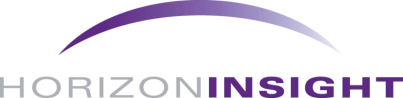 Attitudes and Behaviors Toward Education
Educational Background
Kentuckians continued to increase their educational attainment albeit in small and incremental steps.  The target population for this study was no exception.  Over half had some form of postsecondary educational experience – up 12 points from five years ago.
Which one of the following statements best describes the highest level of education that you finished or got credit for?  Is it…?
Then n=803
Now n=802
Employment Status
The “temporarily unemployed” rate stood at 10 percent, while apparently homemakers were leaving the house for more job opportunities in these troubled economic times.
Are you currently…?
Not asked in 2006
Then n=803
Now n=802
Effect Of Economy
The troubled economic times had some effect on three-fourths of these respondents and “hurt” over one in three.
How much has the economy of the last several years affected you and your household?  Would you say…?
n=796
Opportunity For Advancement Among Those Employed
Significantly fewer of the employed adults felt there were a lot of opportunities to advance in their current jobs this year, compared to those in 2006.
Think now about your current job and any opportunity you might have to advance in the future.  Within the next five years, what do you think is your opportunity for advancement and promotion in the company where you work?  Would you say there is…?
Then n=485
Now n=517
Barriers To Career Advancement Among Those Employed With Some/Little Advancement Opportunity
A significantly higher number said the reason they could not advance was the positions were scarce or simply did not exist.
Do you agree or disagree that (____) is a reason for a barrier to your advancement in the place where you currently work?
Percent “Agree”
Not asked in 2006
Then n=365
Now n=422
The (n) indicates the number of respondents who were asked the question.  Sample sizes for those who gave a response varied for individual items.  
Percents are based on those who gave a response to the statement.
Experience With Training/Educational Programs
Those who remained on the job during the recession received more training than in years past – maybe to cover for those who were no longer there.
I’d now like to ask you about various types of training and educational programs that some people may have experienced.  In the past, have you ever…?
Then n=803
Now n=802
Experience With Training/Educational Programs Among Those Who Have Taken On-The-Job Courses
On-the-job training was also supplemented by more formal, multiple-week course work or training.
Within the past two years, have you participated in any on-the-job training programs that included multiple-week formal course work or training  to further your education for the work you were doing?
Percent “Yes”
n=294
n=320
Barriers To Preferred Job Among Those Employed
About one in three would like to be doing some other type of job, the same as last time.  A lack of the right education was the biggest drawback to getting that preferred job – up 11 points from five years ago.
I’m going to read you some reasons that might or might not reflect why you are NOT working in that type of job or occupation?  For each one, just tell me yes or no if it applies to you for the job or occupation you would prefer to be doing?
Think now about alternative jobs.  Do you have another type job or occupation that you would prefer to be doing?
Percent “Yes”
Not Asked in 2006
n=523
n=540
Then n=196
Now n=183
Likelihood To Further Education In Future
More adults were considering postsecondary education.  The likelihood to enroll in a university, college or technical trade institute was up compared to five years ago.
Think now about your education in the future.  Within the next few years, how likely are you to enroll in a university, college or technical trade institute in order to get a diploma, certificate or take some additional courses you feel you might need?  Would you say you are…?
Then n=803
Now n=801
Program/Degree Of Interest Among Those Extremely/Very/Somewhat Likely To Enroll In College
Less than half of the non-traditional older prospects were considering a four year degree or more.  The majority will look for an associate degree, a certificate or just a few courses to improve their skills.
Which ONE of the following type programs do you think you would work for if you did enroll in university, college or technical trade institute in the future?  Would that be…?
*
Then n=221
Now n=239
* Less than 0.5 percent.
Respondent Profile
Likely prospects were decidedly younger and proportionally more often comprised of minorities than those unlikely to enroll in postsecondary education.
Respondent Profile
Because of their younger age those considering more education were less likely to be married and more likely to have a lower household income.
Respondent Profile
Likely prospects were much more “connected” electronically to their friends and the broader world around them than those unlikely to enroll.
Drivers Of Educational Attainment Among Those Extremely/Very Likely To Enroll In College
While the  prospect group who said they were extremely or very likely to enroll clearly wanted to better themselves, the impact of the recession was readily evident.  Interest in education to improve their job or to make more money was up from years past.
What were the main reasons for being extremely/very likely to enroll in a university, college, or technical trade institute to further your education?
Not mentioned
Then n=119
Now n=115
Drivers Of Educational Attainment Among Those Somewhat Likely To Enroll In College
For those who were a little ambivalent about their intentions to start or return to postsecondary education, money was an issue. However, mostly they saw the education as a self-improvement opportunity.
What were the main reasons for being somewhat likely to enroll in a university, college, or technical trade institute to further your education?
Not  mentioned
Then n=102
Now n=133
Drivers Of Educational Attainment Among Those Extremely/Very/Somewhat Likely To Go To College
These likely prospects wanted to improve their future opportunities by getting a clearly specialized degree or certification that would make them an authority on a special topic or subject in order to get a better, more lucrative job.  Personal enjoyment and improvement was a part of the motivation as well.
For each one, tell me how important that reason would be for being likely to enroll in a university, college or technical trade institute in the future.
Percent “Very Important”
n=248
The (n) indicates the number of respondents who were asked the question.  Sample sizes for those who gave a response varied for individual items.  
Percents are based on those who gave a response to the statement.
Barriers To Educational Attainment Among Those Extremely/Very/Somewhat Likely To Go To College
The high price of tuition and the perceived unavailability of financial aid were among the primary barriers to this group who would like to pursue additional education.  However, their increased busy life-style and pressure served to make classes seem less convenient as well.
Do you strongly agree, somewhat agree or disagree that (item) is a fear or concern about furthering your education in the future?
Primary Barriers
Percent “Strongly/Somewhat Agree”
Then n=221
Now n=248
The (n) indicates the number of respondents who were asked the question.  Sample sizes for those who gave a response varied for individual items.  
Percents are based on those who gave a response to the statement.
Barriers To Educational Attainment Among Those Extremely/Very/Somewhat Likely To Go To College
Secondary barriers reflected the same themes – concerns about financials and convenience.
Do you strongly agree, somewhat agree or disagree that (item) is a fear or concern about furthering your education in the future?
Secondary Barriers
Percent “Strongly/Somewhat Agree”
Then n=221
Now n=248
The (n) indicates the number of respondents who were asked the question.  Sample sizes for those who gave a response varied for individual items.  
Percents are based on those who gave a response to the statement.
Estimate of Tuition Expense For A Full-Time Student
Much of the financial concern may be due in part to the fact that over a third had no idea what the tuition at KCTCS might be for a 12 hour course load.  Those who thought they did estimated it at about 60 to 70 percent higher than it actually is listed.
A full-time enrollment is twelve (12) credit hours at (a KCTCS College).  What do you think the tuition would be for one semester there as a full-time student?
Among Those Likely
To Enroll In College
Among Those Not Likely
To Enroll In College
Actual Tuition: $1,560
Mean:    $2,400
Mean:    $2,700
n=236
n=511
Interest In Virtual Learning
The need for more convenient educational alternatives in a busy lifestyle was emphasized once again by the dramatic increase in the number of older prospects interested in online learning.
Would you consider enrolling in a community or technical college or university if you were able to complete the course you wanted online?
Percent “Yes”
n=803
n=802
Barriers To Educational Attainment Among Those Not Very/Not At All Likely To Enroll In College
When confronted with a number of usual barriers the respondents who said they were not planning on furthering their education cited cost and the fact that their jobs did not require further education.
Do you strongly agree, somewhat agree or disagree that (item) is a fear or concern about furthering your education in the future?
Primary Barriers
Percent “Strongly Agree”
Then n=581
Now n=552
The (n) indicates the number of respondents who were asked the question.  Sample sizes for those who gave a response varied for individual items.  
Percents are based on those who gave a response to the statement.
Barriers To Educational Attainment Among Those Not Very/Not At All Likely To Enroll In College
The “other barriers” tested did not appear to be highly significant in 2006 or 2011.
Do you strongly agree, somewhat agree or disagree that (item) is a fear or concern about furthering your education in the future?
Secondary Barriers
Percent “Strongly Agree”
Then n=581
Now n=552
The (n) indicates the number of respondents who were asked the question.  Sample sizes for those who gave a response varied for individual items.  
Percents are based on those who gave a response to the statement.
Likelihood To Continue Education Among Those Who Want A Better Job Or Can’t Find A Job Now
The job remained an important variable in the education conversation.  As much as they were interested in continuing their education, if a good job was offered, their education would have to be delayed or slowed down considerably.
Let’s say you started in your educational program and before you finished your program, you were offered what you considered to be a good (better) job.  What would you be likely to do…?
n=219
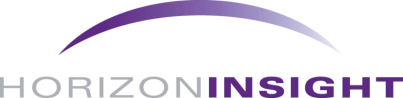 Communications & Outreach
Desired Contact Points Among Those Extremely/Very/Somewhat Likely To Go To College
Mail – be it snail or electronic – was the preferred method of contact.  In person contacts were considerably lower down the list.
For the ones you said are okay (___), which way would you prefer to be contacted most often by college during the consideration phase?
Thinking about the different ways colleges might contact you, would (___) be a good way for you to be contacted?
n=248
n=248
Sources Of Information Among Those Extremely/Very/Somewhat Likely To Enroll In College
These prospects have dramatically increased their information sources when considering a place to go to college.  No doubt social networking has had some impact on the feedback from friends that is so much greater now than five years ago.  However, their increased use of websites to fill their information gaps was dramatically different than in 2006.
Think about the places you mentioned earlier that you were considering.  Did you learn and/or get information about any of them…?
Top Sources
Then n=221
Now n=248
Sources Of Information Among Those Extremely/Very/Somewhat Likely To Enroll In College
Even among secondary sources the theme continued. Most sources of information were used more this year than in years past.
Think about the places you mentioned earlier that you were considering.  Did you learn and/or get information about any of them…?
Secondary Sources
Not asked in 2006
Not asked in 2006
Then n=221
Now n=248
Website Usage Among Those Extremely/Very/Somewhat Likely To Enroll In College
Not surprisingly, the website was increasingly used as a source for finding information about the places they were considering.
Have you visited the website of any of the places you were seriously considering enrolling in to further your education?
Percent “Yes”
n=211
n=248
Website Content Drivers Among Those Likely To Enroll In College And Have Visited A Website
When they go to the website they look for the basics – academic programs, requirements for admission and financially related topics – cost, aid and the calculations needed to sort it all out.
As I read the following items tell me which type of information you were looking for on the website.  Give it a “5” if you consider that essential information and a “1” if you didn’t care if it was there or not.
n=136
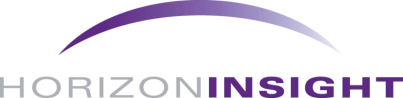 KCTCS Communications & Outreach
Websites Viewed Among Those Extremely/Very/Somewhat Likely To Attend College
KCTCS websites (system or one of 16 individual sites) were reviewed by over one in three older prospects likely to attend college sometime in the future.
What are the names of the places for which you visited their website?
Impression Of Websites (OPS)
The website was considered much better in 2011 than in 2006.
Would you say the (KCTCS college) website was excellent, very good, good, fair, or poor?
Then
Now
n=35
n=56
Sources Of Information Among Those That Were Aware Of KCTCS College Closest To Them
Only one in five prospects recalled getting information from KCTCS – about the same as last year.  One in four contacted their closest KCTCS College but only about half of them were left with very positive feelings about the encounter.
Push
Pull
Did the (closest KCTCS college) send you information about their college  in the past year or so?
Have you ever contacted (closest KCTCS college) and asked them for some help or information?
Net Contact
36%
+1
From ‘06
n=749
n=749
53% Said They Were “Extremely/Very Responsive”
Tactical Communication Impact
Whether pushed or pulled to a connection with KCTCS, if the contact was made, the likelihood to think positively about the college or even consider it as an alternative, were dramatically increased.
Did the (Closest KCTCS college) send you information about their college in the past year or so?
n=491
n=121
n=176
n=41
* Among those aware of the closest KCTCS college and evaluated it extremely or very good.
** Among those likely to attend college and would consider a KCTCS college.
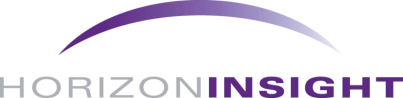 KCTCS Brand Awareness & Perceptions
KCTCS  Brand Awareness
Brand awareness of KCTCS was up and up dramatically since 2006.  The same was true for unaided awareness of individual colleges.
Prior to my call today, have you heard of the Kentucky Community and Technical College System otherwise known as KCTCS?
System Awareness
(Aided)
n=803
n=802
When you think of these places in Kentucky that people go to further their education after high school, which one comes to mind?  Have you heard of (college)?
KCTCS College Awareness
(Unaided/Aided)
n=803
n=802
KCTCS Brand Impression Among Those Aware
Brand impressions remained the same.  The changes reported were not large enough to be considered different at the 90 percent confidence level.
Based on what you know or have heard from others, is your overall impression of KCTCS colleges overall excellent, very good, good, fair or poor?
As A System
n=302
% Excellent/
Very Good
n=428
Based on experience or anything you have heard, seen or read, is your overall impression of (college) excellent, very good, good, fair or poor?
A KCTCS College In My Area
n=728
% Excellent/
Very Good
n=747
KCTCS Brand Impressions By Region Among Those Aware Of The KCTCS College System
Across the four regions the stability of the KCTCS image as a system was also evident.  Again the changes reported were not large enough to be significant one way or another.
Based on what you know or have heard from others, is your overall impression of KCTCS college overall excellent, very good, good, fair or poor?
As A System (% Excellent/Very Good)
Then
n=77
Now
n=106
Now
n=131
Then
n=97
West
East
Then
n=43
Now
n=79
Urban
Then
n=78
Now
n=111
Central
KCTCS Brand Impressions By Region Among Those Aware Of The KCTCS College In Their Area
Across the four regions the stability of the local college images was also evident.
Based on experience or anything you have heard, seen or read, is your overall impression of (college) excellent, very good, good, fair or poor?
As A KCTCS College In My Area (% Excellent/Very Good)
West
East
Then
n=194
Now
n=186
Then
n=178
Now
n=198
Central
Then
n=193
Now
n=181
Then
n=163
Now
n=182
Urban
KCTCS Brand Perceptions Among Those Aware Of The Closest KCTCS College
The KCTCS Colleges were most positively evaluated for the usefulness of the educational opportunities they provided, the successful graduates and the academic programs offered.
Do you strongly agree, somewhat agree or disagree that (the KCTCS College) (_____)?
Stronger Associations: Percent Strongly Agree
n= 570
n= 569
n= 522
n= 593
n= 607
n= 489
n= 588
The (n) indicates the number of respondents who were asked the question.  Sample sizes for those who gave a response varied for individual items.  
Percents are based on those who gave a response to the statement.
KCTCS Brand Perceptions Among Those Aware Of The Closest KCTCS College
The KCTCS Colleges were least likely to be evaluated as places with a vibrant student life, a place that can help find jobs or having enough majors to offer the one they were interested in pursuing.
Do you strongly agree, somewhat agree or disagree that (the KCTCS College) (_____)?
Weaker Associations: Percent Strongly Agree
n= 571
n= 459
n= 407
n= 477
n= 551
n= 412
The (n) indicates the number of respondents who were asked the question.  Sample sizes for those who gave a response varied for individual items.  
Percents are based on those who gave a response to the statement.
KCTCS Brand Perceptions Among Those Aware Of The Closest KCTCS College
The biggest changes over the past five years were all less positive.  Two of the weakest attributes got weaker as did two of the stronger attributes.  The decreases while significant were not dramatic.
Do you strongly agree, somewhat agree or disagree that (the KCTCS College) (_____)?
Key Changes: Percent Strongly Agree
Helps their students find jobs
n=336
(-9)
n=459
*Has a vibrant student life on campus
*In 2006 Wave, “vibrant student life” was worded: “Has a good outside of class social experience.”
n=315
(-8)
n=412
n=424
Has successful graduates
(-6)
n=570
Has a good academic reputation
n=478
(-6)
n=618
The (n) indicates the number of respondents who were asked the question.  Sample sizes for those who gave a response varied for individual items.  
Percents are based on those who gave a response to the statement.
KCTCS  Brand Consideration Among Those Extremely/Very/Somewhat Likely To Go To College
Brand consideration was up 10 points among these non-traditional prospects.  It seemingly was true across all areas of the state.
If you did enroll in a university, college or technical trade institute, what is the name of the place you would be most likely to attend?  What  are the names of  others  you would consider?
West
East
Percent Likely To Consider A KCTCS College
n=54
n=53
n=44
n=52
Central
Urban
n=32
n=68
n=221
n=221
n=63
n=48
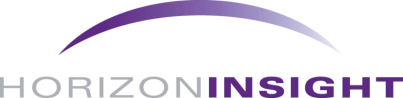 Perceptions on Credit Transfer(s) & Tuition
Closest KCTCS College As A Place To Start And Then Transfer Credits
The brand message that encourages students to begin their higher education with KCTCS rings true to this segment.  Most thought it was a good place to start college and then transfer to a four-year college or university.
Now I’d like you to use excellent, very good, good, fair or poor and tell me how you would rate the KCTCS college closest to you as a place to start college and then transfer credits to a four-year college or university in Kentucky?
n=625
Rationale For Starting And Transferring From KCTCS
They said starting at KCTCS allowed them to stay close to home to begin with, save some money and know that they will get more attention in smaller classes.
Why do you say that the KCTCS college is a/an excellent, very good, good, fair or poor place to start college and then transfer credits to a four-year college or university in Kentucky?
Positive Responses
Negative Responses
n=625
Ease of Transferring Credits From KCTCS Among Those Aware Of Closest KCTCS College
Nobody was particularly concerned about transferring those credits.  Most thought it was easy if they knew anything about it at all.
Based on what you know or have heard is it very easy, easy, difficult or very difficult to transfer credits from (a KCTCS College) to a four-year college or university in Kentucky?
Among Those Likely
To Enroll In College
Among Those Not Likely
To Enroll In College
n=236
n=511
Ease of Transferring Credits From KCTCS Among Those Aware of a KCTCS College
Those who thought transferring credits was easier credited KCTCS and the respective colleges with working it all out between them.  Attribution to the new legislation was virtually non-existent.
To the best of your knowledge, over the past year has it become easier, about the same, or more difficult to get (KCTCS College) credits accepted at four-year colleges and universities in Kentucky?
Why do you think it  is easier now?
n=749
n=101